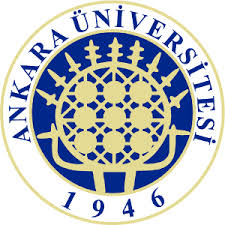 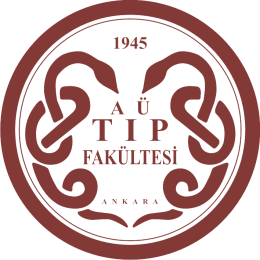 DELİRYUM
Prof. Dr. Sevgi ARAS
AÜTF- Geriatri BD
OLGU
78  yaşında erkek hasta acil servise, uykuya meyil nedeni ile getiriliyor
Hikaye: Yakını hastanın yaklaşık 5 gündür yemek yemek istemediğini, gündüzleri uyuduğunu, akşam üstü huzursuzluğunun arttığını, gece hiç uyumadığını, hayaller gördüğünü, bağırdığını ve damla damla idrar kaçırmaya başladığını, sulu şekilde defekasyonu olduğunu, bu sabah adını seslenmekle uyandıramadığı ve nefes alıp vermesi değiştiği için  acile getirdiğini ifade ediyor.
Özgeçmiş: HT(20 yıl), DM(15 yıl), Demans( 6 yıl), Sigara 35 paket /yıl (18 sene önce bırakmış), İnguinal fıtık operasyonu
OLGU- Devam
Fizik muayene:   
Vital  bulgu:  VS: 36°C,  SS: 30/dak, TA: 85/55 mmhg , Nabız: 120/dak , aritmik, Sp02:%85
KŞ:108 mg/dl
Uykuya meyilli sesli uyaranla gözünü açıyor,
Her iki akciğer bazalde solunum sesleri azalmış,  karın muayenesinde orta hat mesaneye uyan bölgede ele gelen kitle, fekal tıkaç, sağ ayak 1. metatars şişlik ve kızarıklık, PTÖ+/+
OLGU - Devam
Kullandığı İlaçlar:
Sabah –öğle – akşam: Mix insülin (%50), Metformin,  Amlodipin, ASA, Ramipril+Hidroklorotiyazid, Atorvastatin,  Metoprolol, Famotidin, Rivastigmin, Memantin, Hidroksizin, Paroxetin, Ketiapin
        HASTANIN TETKİKLERİ GÖNDERİLİYOR
Yaşlının Genel Özellikleri
Organ rezerv ve fonksiyonlarında genelde azalma ile giden fizyolojik yaşlanma süreci (Artan faktör:Yağ)
Sosyoekonomik anlamda gerileme (Emeklilik, gelirde azalma, yalnızlık vs)
Multipl komorbidite 
Multipl ilaç kullanımı 
İlaç farmakokinetiğinde değişiklikler
Geriatrik sendromlar
Patolojik durumları yaşlılık süreci ile ilişiklendirme(geç tanı)
Hastalıkların prezantasyonunun atipik olma sıklığı daha fazladır.
Atipik prezentasyon
Enfeksiyonlar
Kardiyovasküler hastalıklar
Endokrinolojik hastalıklar
Akut abdominal ve peptik hastalıklar
Depresyon
  «İleri yaş, hastalık öncesi fonksiyonel kısıtlılığı fazla, kognitif yetmezliği olanlarda atipik prezentasyon daha fazladır»
Prezentasyon:Immobility, Instability, Incontinence
Intellectual impairment(confusion-delirium)
Dahili   problemler
Hipertansiyon
Diyabet
Hiperlipidemi
Böbrek Yetmezliği
Elektrolit Dengesizlikleri
Solunum problemleri
Kabızlık, Dispepsi
Enfeksiyonlar
Deliryum (Akut konfüzyonel durum)
Dikkat, algı, oryantasyon ve düşünce içeriği bozuk

Davranışsal ve uyku - uyanıklık bozuklukları 

Dalgalı seyir tipiktir.

Altta yatan bir patoloji vardır. (Genellikle dahili bir problem)

Potansiyel olarak önlenebilir

Deliryumu olan hastaların %50’de demans

Demanslı hastalarda risk 2-5 kat yüksek
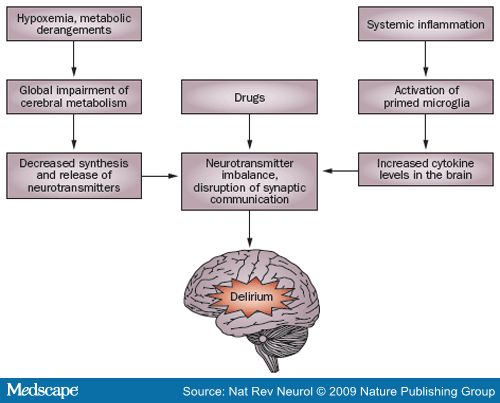 Deliryum nedenleri:
D Drugs (ilaçlar:SSS etkili , antiaritmik, digoksin, antikoliner.)
E Emosyonel problemler
L Low oxygenation (kardiyopulmoner hastalıklar)
I Infection (Enfeksiyonlar)
R Retention of urine or feces (idrar- gayta retansiyonu)
I Intrakraniyal problemler
U Undernutrition or dehydration (malnütrisyon- dehidratasyon)
M Metabolic problemler (elektrolit bozuklukları, hipo-hiperglisemi, tiroid  fonksiyon bozuklukları…)
İlaçlar
A   Antiparkinson drug
C   Corticosteroids
U   Urinary incontinence drugs
T    Theophylline
E    Emptying drugs (metoclopramide vs)
C    Cariovascular drugs
H    H2 blockers
A    Antibiotics
N    NSAID
G    Geropsychiatry drugs
E     ENT drug
I      Insomnia drugs
N    Narcotics
M   Muscle relaxants
S     Seizure drugs
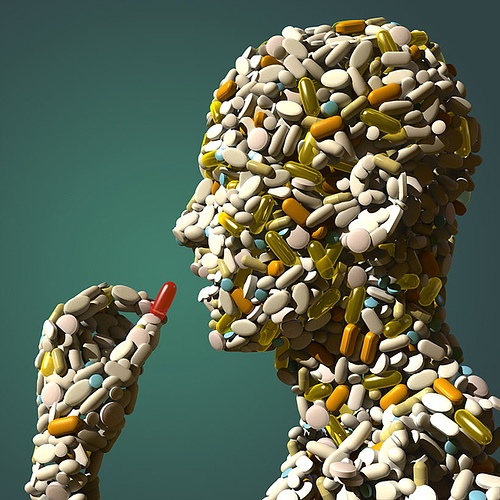 Predispozan faktörler
Prespite edici faktörler
Ağır  demans
Ağır hast
M. Depresyon
Duyusal kayıp
İleri yaş
Deliryum öyküsü
Fonksiyonel yetersizlik
Majör cerrahi/genel anestezi
YBÜ kalış
Fiziksel kısıtlama
Çoklu psikoaktif ilaç
Metabolik boz, enfeksiyon
Uzamış uyku boz
Uyku ilacı
Sonuçlar
Confusion Assessment Method
1-Akut ve dalgalı seyir gösteren mental durum değişikliği

2-Dikkat bozukluğu

 İle birlikte

3-Dezorganize düşünce içeriği
		veya
4-Bilinç değişiklikleri (hipoalert, hiperalert, letarji, stupor)






*CAM: Confusion Assessment Method (Konfüyon Değerlendirme Metodu)
Deliriyum tipleri
Deliriyumu olan yaşlıların yarısından fazlasında hipoaktif ve mikst tip bulunur
Fong et al
Ayırıcı tanı
Diğer muhtemel sebepler ekarte edildikten sonra tanı konur

Demans
Depresyon
Psikozlar
Manik atak
Gün batımı fenomeni
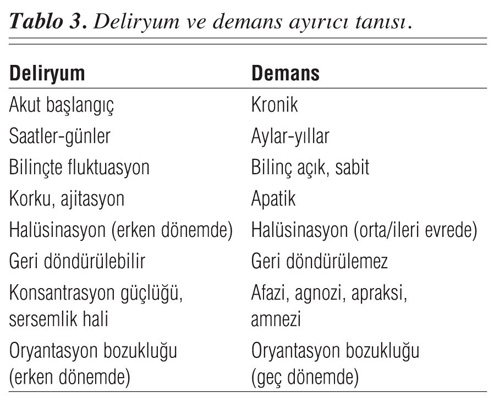 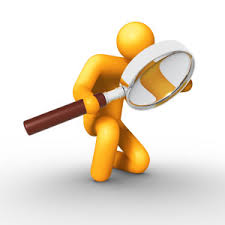 Deliryumda  ip uçları
Değişen mental durum + Diabetes Mellitus
 Hipoglisemiyi  düşün: KŞ  Ölçümü  
Değişen mental durum + Ateş
İYE, Pnömoni,Sepsis, Ensefalit/Menenjit
Değişen  mental  durum + Hipotansiyon
Sepsis, MI, Pulmoner emboli
Değişen mental durum+Dispne
Hipoksi:MI, Pulmoner emboli, KKY
Değişen mental durum+ Hemiparazi ± dizartri
Strok
Değişen mental durum+düşkünlük
Metabolik bozukluklar( elektrolit vs)
OLGU
Hastada glob vezikale düşünülerek sonda takıldı
İdrar tetkikinde lökosit esteraz ve nitrit, pozitif, küme lökositler mevcuttu.
CRP:180 mg/L 
PA akciğer  grafisinde  sağ  kostadiyafragma kapalı,  yukarı doğru vasküler dallanma artışı, bazalde buzlu cam  görüntüsü
BNP:1350 pg/ml
OLGU
İYE (Yaş, DM,  prostat, dehidrasyon), ürosepsis
KKY ( Vasküler risk faktörü)
Globe vezikale( BPH, Kullandığı ilaçlar(Antikolinerjik: hidroksizin, paroxetin, iYE)
Fekal tıkaç( Yaşa bağlı değişiklik, immobilizasyon, dehidrasyon,  ilaçlar: kalsiyum kanal blokörü, antihistaminik)
Kristal artropatisi ağrısı(Metabolik sendrom, kullandığı hidroklorotiyazid, enfeksiyon
Deliriyumda tedavi
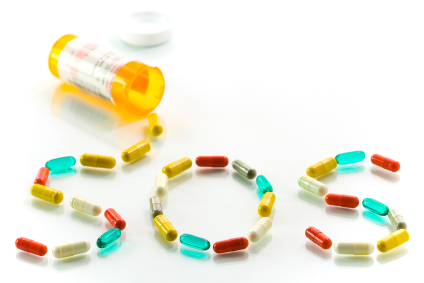 Altta yatan  sebebi bul

Non-farmakolojik yaklaşımlar

Farmaklojik yaklaşım
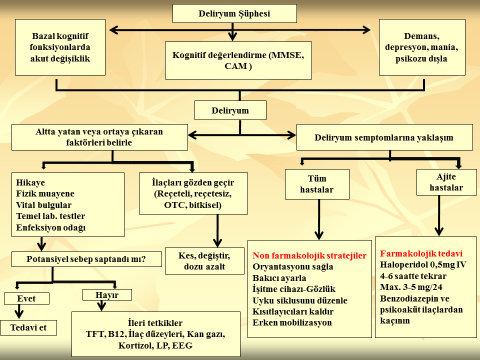